Priority & Emerging Sectors:Middle-Skill Job Market
Tina Ngo Bartel
Center of Excellence for Labor Market Research
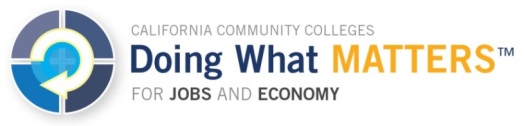 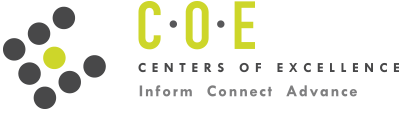 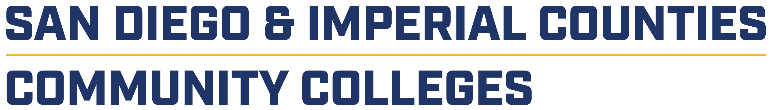 About the COE
The Centers of Excellence for Labor Market Research are the number one source of labor market information for the California community colleges.
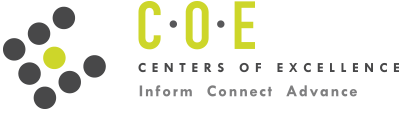 114 colleges, 9 COEs
coeccc.net/contact
Sara Phillips
Far North Counties
Aaron WilcherNorth Far North
Laura ColemanStatewide Director
Nora SeronelloCentral
John CarreseBay
Michael GossInland Empire/Desert
Adele HermannSouth Central Coast
Lori SanchezLA-Orange
Tina Ngo BartelSan Diego-Imperial
Jesse Crete
Orange County
Objectives for today
Understand the importance of the middle-skill job market
Discuss the need to market the Priority & Emerging Sectors and their in-demand (top) jobs
Explore strategies to navigate programs and careers
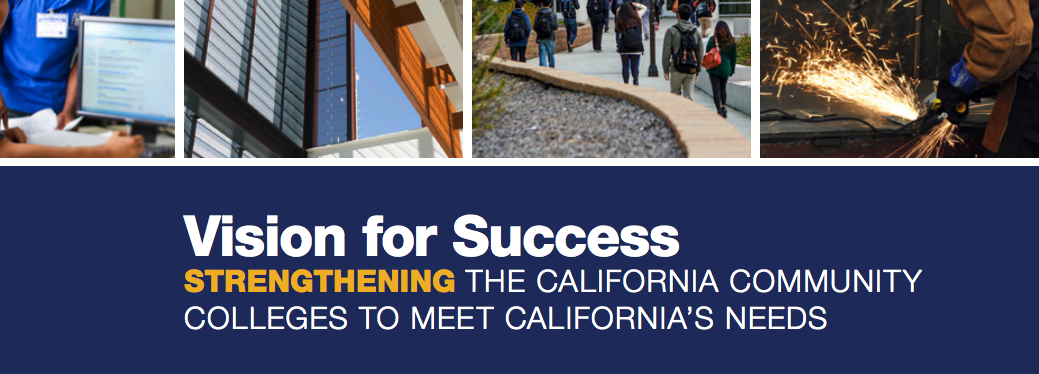 “increase by at least 20% the number of CCC students annually who acquire associate degrees, credentials, certificates, or specific skill sets that prepare them for an in-demand job”
COE Product: Regional Scans
Jobs Breakdown in San Diego County, 2017
1.5M Jobs
Source: Emsi. Job classifications defined by COE
[Speaker Notes: Military and unclassified jobs were removedThis is based on employer responses/surveys as to how many jobs there are in the market]
Above-middle-skill vs. middle-skill job market
Source: Emsi. Graph by COE
Have opportunities for economic mobility
*
$15.99
*The Self-Sufficiency Standard is the hourly wage ($15.99) that a single adult (with no family) needs to earn to meet basic needs in San Diego County. selfsufficiencystandard.org
45,457
16,403
Demand
Supply
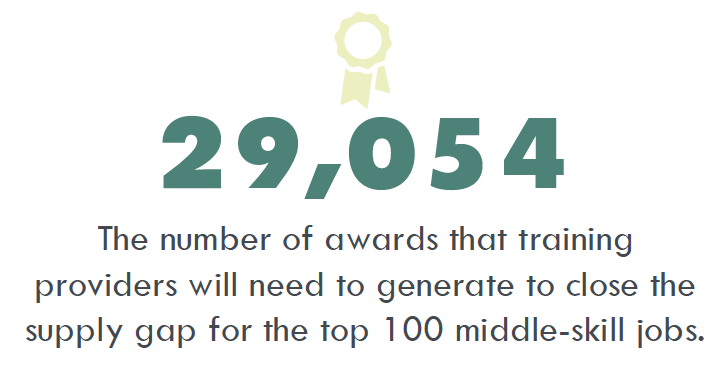 Gap
I have a list of occupations. Now what?
COE Product: Sector Analyses
Draft
7 Priority & Emerging Sectors
Agriculture, Water, & Environmental Technologies
Advanced Transportation & Logistics
Advanced Manufacturing
Business & Entrepreneurship
Energy, Construction, & Utilities
Global Trade
Health
ICT & Digital Media
Life Sciences & Biotechnology
An in-demand job does not equal enrollments
What is labor market demand and supply?
Labor market demand = average annual job openings between 2017 and 2022
Labor market supply = average annual awards (certificates, degrees) between 2015 and 2017
Excludes programs that do not receive financial aid (e.g., nonprofit programs)
SOC-TOP-CIP crosswalk and code alignment
SOC code = occupational code
TOP code = community college program code
CIP code = non-community college code
SOC
TOP
CIP
Where are the gaps/opportunities?
*043000: Biotechnology and Biomedical Technology train for these occupations
One TOP code trains for 4 top middle-skill jobs
043000: Biotechnology and Biomedical Technology
Why are the supply numbers so low?
[Speaker Notes: Why don’t we just create another program to increase supply?]
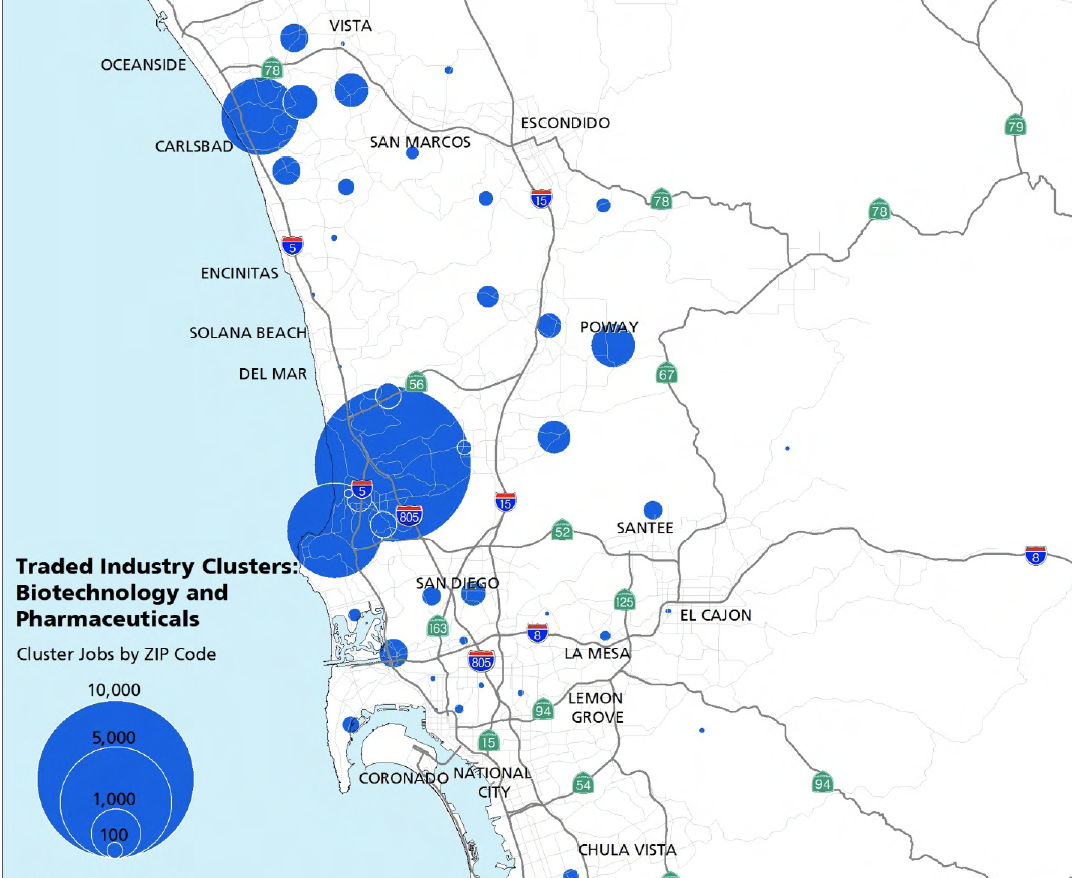 Guided marketing to help navigate 350+ job types
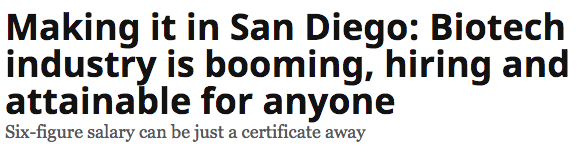 [Speaker Notes: https://www.10news.com/news/making-it-in-san-diego/making-it-in-san-diego-biotech-industry-is-booming-hiring-and-attainable-for-anyone]
CareerEd.org
Targeted sectors and in-demand jobs
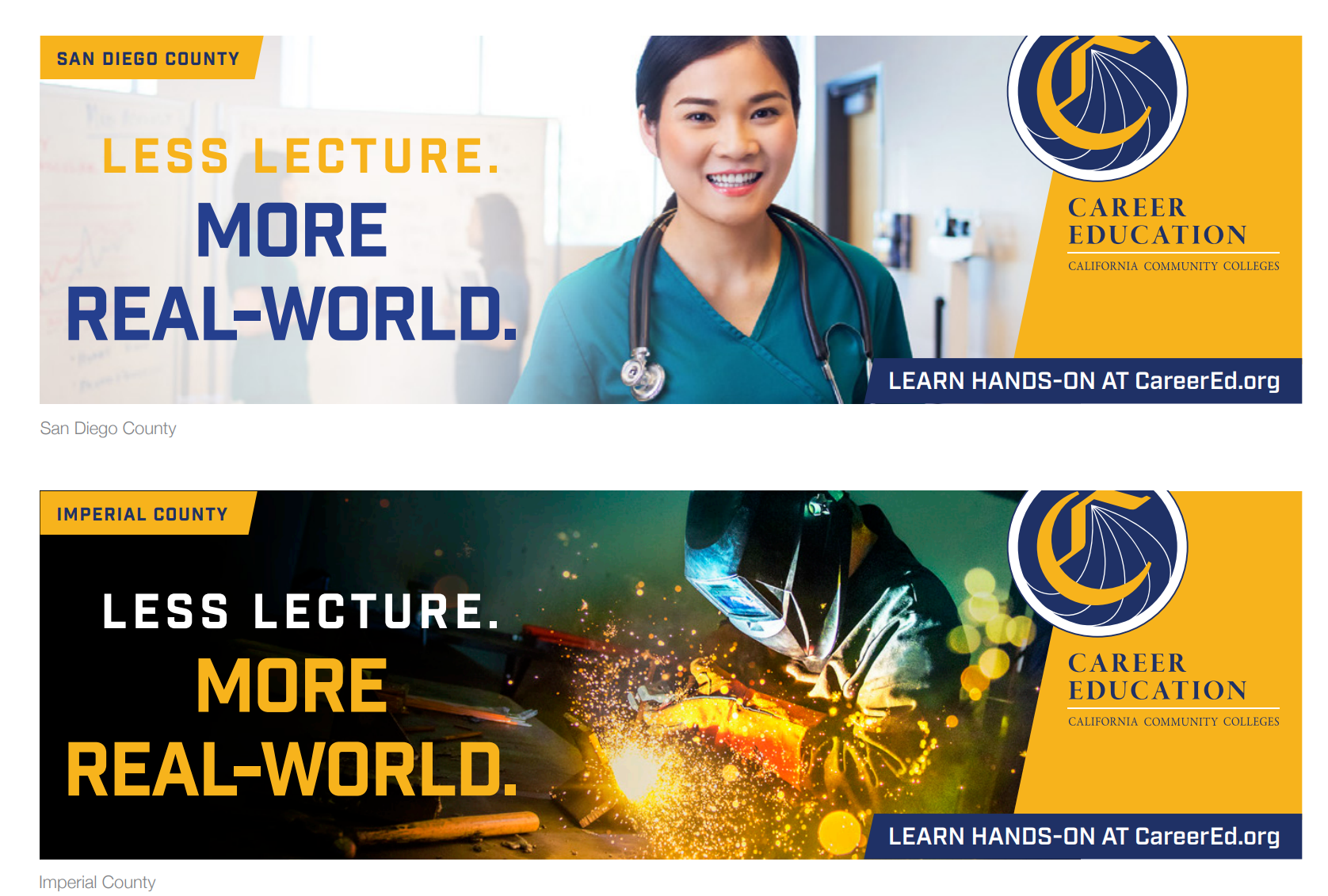 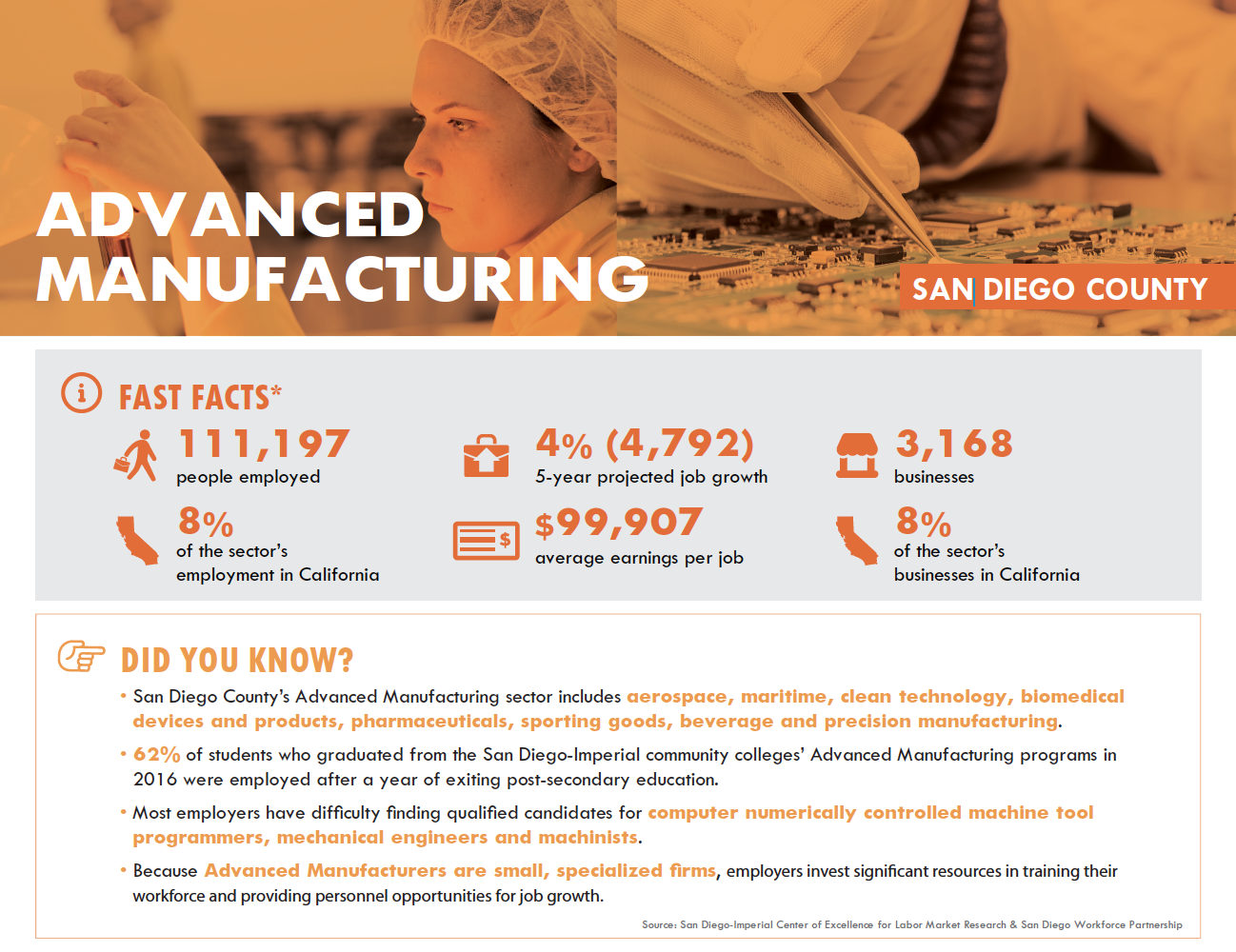 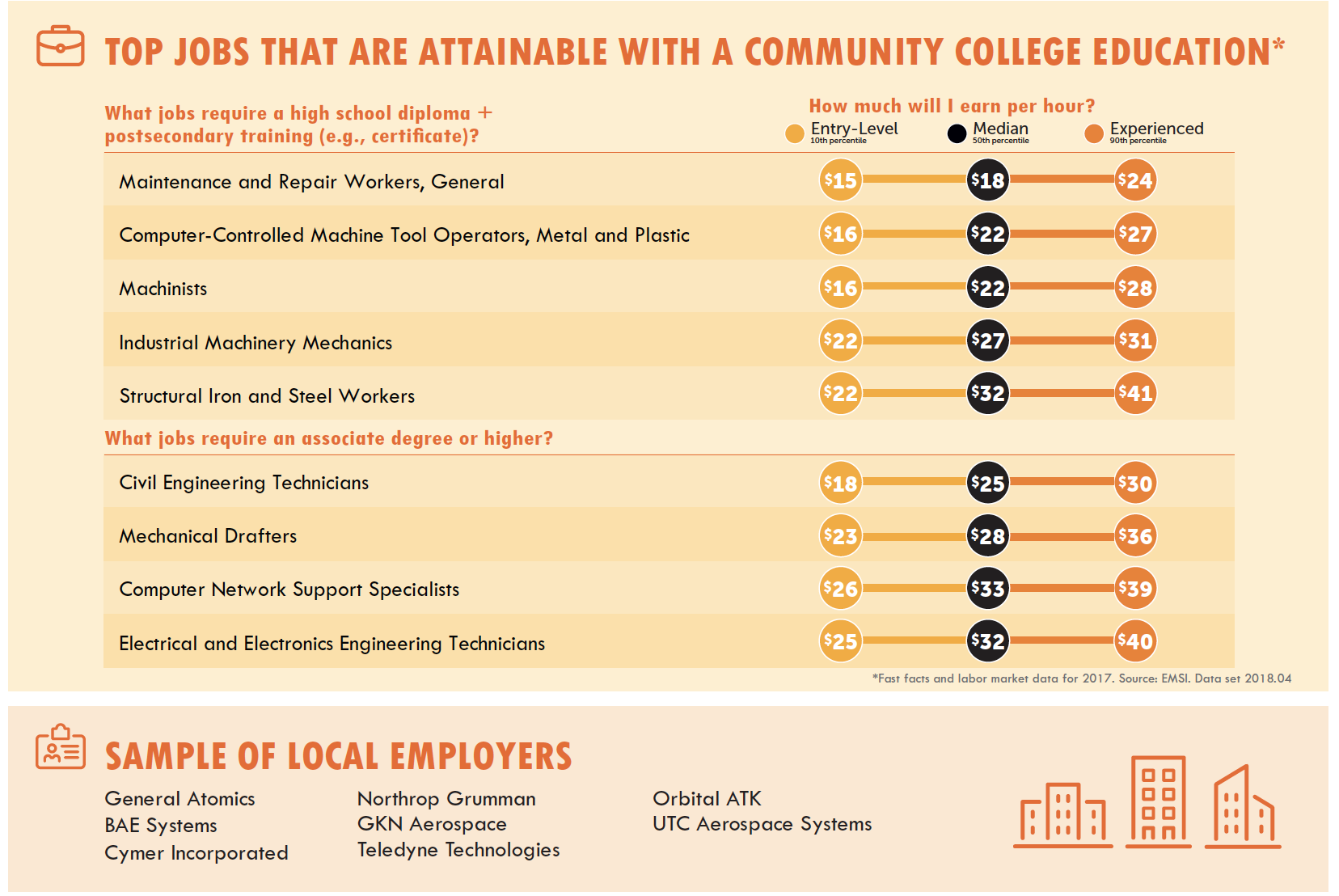 Recommendations for LS & other sectors
Regional marketing campaign:
Careers to students 
Programs to incumbent workers
Cost benefit / solution to turnover to employers
Employer engagement:
Assist with hiring practices: AA/AS vs. BA/BS
Internships or work-based learning opportunities
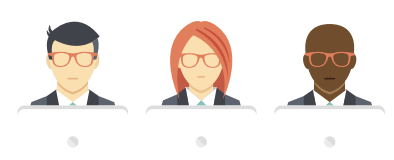 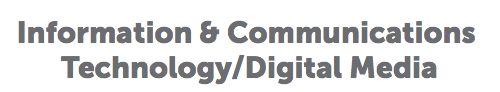 Where are the gaps/opportunities?
[Speaker Notes: This sector provides a lot of opportunity for self-sufficiency]
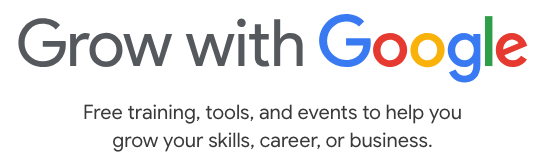 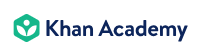 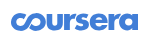 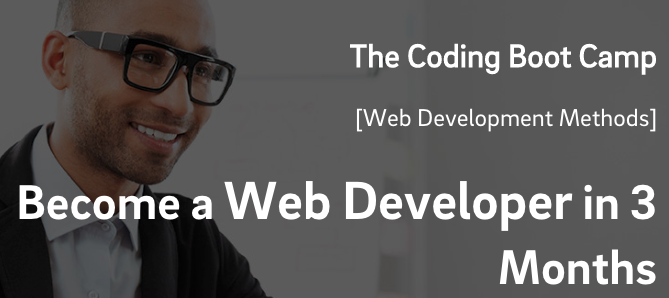 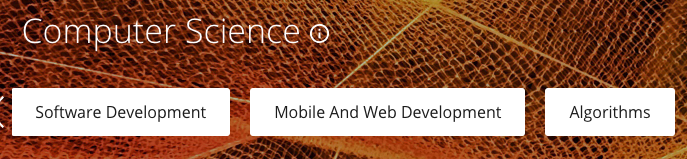 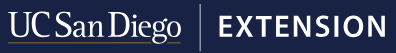 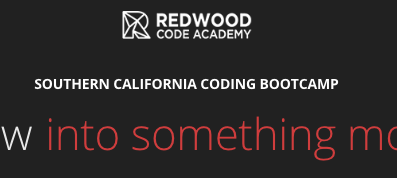 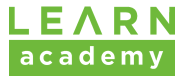 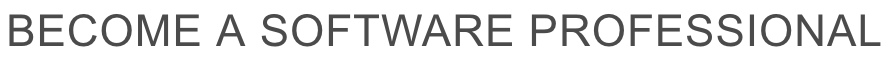 Depending on the occupation, languages vary
entrepreneur.com/article/241644
[Speaker Notes: https://www.entrepreneur.com/article/241644]
Top ICT certifications in 2014
Cisco Certified Networking Associate
CompTIA A+
CompTIA Security+
CompTIA Network+
Microsoft Certified Solutions Expert – Business Intelligence
Microsoft Certified Solutions Associate – SQL
Microsoft Technology Associate – Database
Microsoft Technology Associate – Networking
Microsoft Windows Server 2012
San Diego Workforce Partnership. ICT: Labor Market Analysis. 2014.
Top ICT certifications in 2017
Project Management Professional (PMP)
CompTIA Security+
IT Infrastructure Library (ITIL) Certification
Certified Information Systems Security Professional (CISSP)
Cisco Certified Network Associate (CCNA)
Certified A+ Technician
Cisco Certified Network Professional (CCNP)
CompTIA Network+
Burning Glass. Online Job Postings. 2017.
Top ICT certifications in 2018
Certified in the Government Enterprise IT (CGEIT)
AWE Certified Solutions Architect – Associate
Project Management Professional (PMP)
Certified Information Systems Security Professional (CISSP)
Certified in Risk and Information Systems Control (CRISC)
Certified Information Security Manager (CISM)
Certified ScrumMaster
Certified Ethical Hacker (CEH)
CIO.com. The 15 most valuable IT certifications today. 2018.
[Speaker Notes: https://www.cio.com/article/2392856/it-skills-training/careers-staffing-12-it-certifications-that-deliver-career-advancement.html]
Challenges
There is no shortage of ICT & Digital Media programs/certificates in the region
Navigating through existing programs can be extremely difficult
ICT programs have the highest enrollments, but low retention and completion numbers
Start with the end (career) in mind
First ask yourself…
What occupation am I interested in?
Type in key words (occupation) in the search bar
workforce.emsicc.com
Search by key word(s) like you would in O*NET
See if the job description and tasks are interesting
Understand what kind of education is required
Click on links to live online job postings
Ask for an informational interview
Key Takeaways
Expose students early to in-demand jobs in our Priority & Emerging Sectors
Begin with the end (career) in mind to help students navigate the various course/program offerings in the region and online
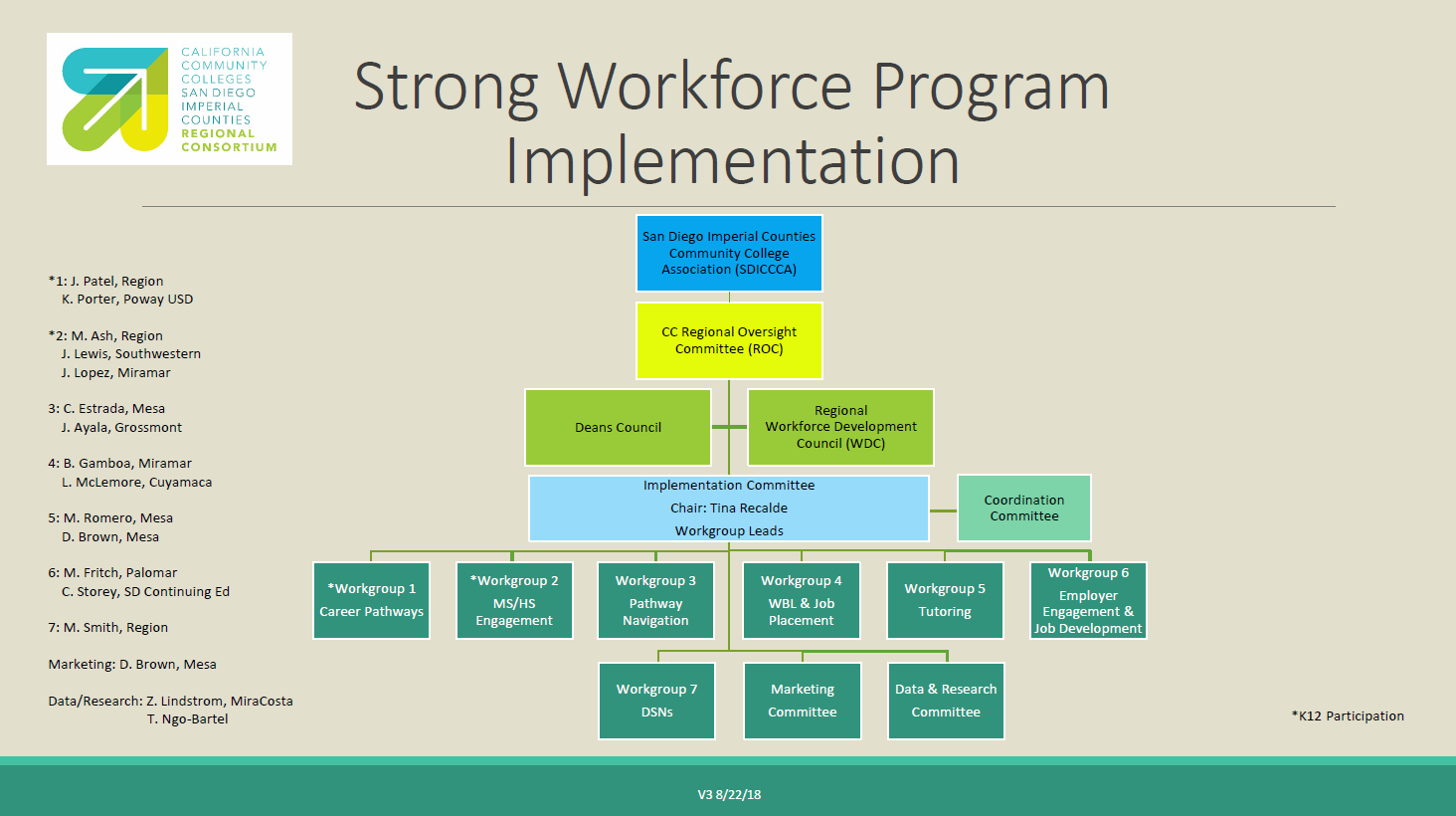 LMI provides recs to regional workgroups
Data & Research (Labor Market Information)
Marketing
Career Pathways
MS/HS Engagement
Pathway Navigation
Work-based Learning and Job Placement
Tutoring
Employer Engagement and Deputy Sector Navigators (DSNs)
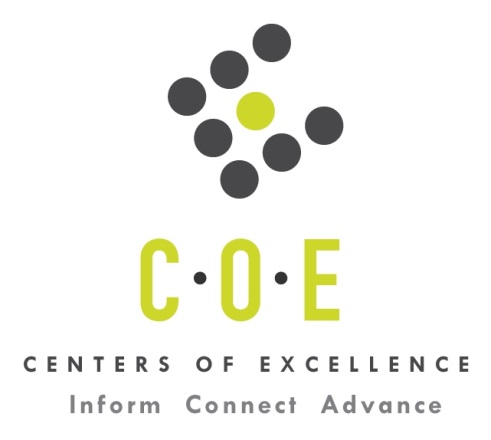 Thank you!
tngobartel@miracosta.edu